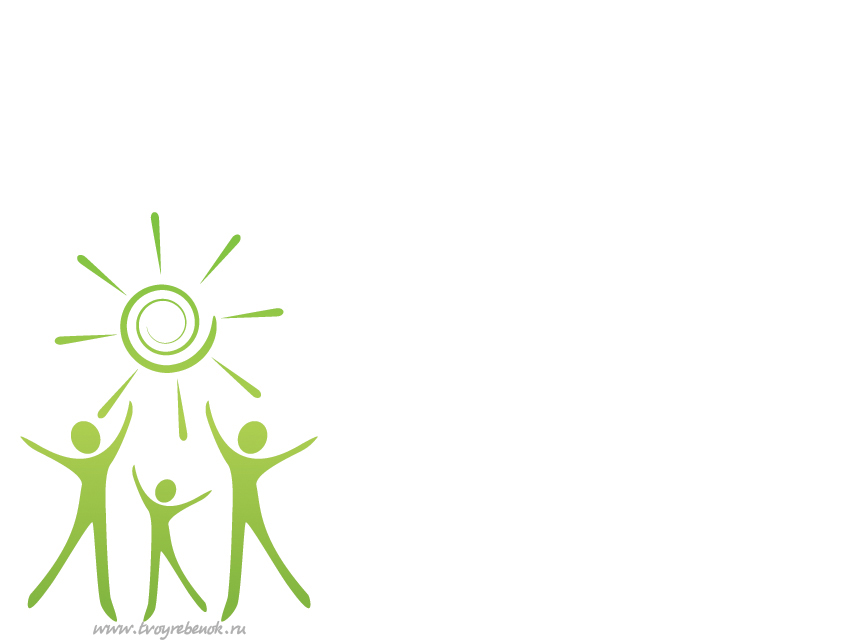 Муниципальное бюджетное дошкольное образовательное учреждение муниципального образования город Краснодар «Центр развития ребёнка – детский сад № 72»
Развитие   неслышащих дошкольников 
вариативно -  организованной инклюзивной  среде  ДОО
Требования ФГОС
Обеспечение равных возможностей для каждого ребёнка по получению качественного дошкольного образования, вариативности и разнообразия организационных форм, индивидуализации образовательных процессов
Инновационная деятельность
2 из 17
группы  общеразвивающей направленности;
  группы  компенсирующей направленности: 
  для детей с косоглазием   и амблиопией; 
     для  детей с тяжёлыми нарушениями речи;
              для  неслышащих  детей;
3 из 17
Особенности  образовательного пространства  ДОО
Необходимость   специальной  подготовки педагогов  к  взаимодействию  с неслышащими  дошкольниками
Меры дозирования инклюзивного воздействия
Необходимость  в интегрированных  формах   совместной  деятельности  детей
Возможности   непосредственного объединения  дошкольников в  совместные инклюзивные образовательные  группы
Комплексные нарушения в развитии детей с нарушением слуха
Неготовность  педагогов  к  общению  с  неслышащими  дошкольниками
4 из 17
Предмет инновационной деятельности
вариативный  подход  к  организации инклюзивной  образовательной  среды дошкольной  организации , направленный на  коррекцию  и развитие неслышащего дошкольника
5 из 17
5
Участники инновационной деятельности
Творческая группа:
Администрация ДОО;
Учитель-дефектолог (сурдопедагог);
Учитель-дефектолог (тифлопедагог);
Учителя-логопеды;
Инструктор по физической культуре;
Музыкальный руководитель;
Воспитатели

Дети  и родители
6
Этапы  инновационной  деятельности
Аналитико – прогностический этап
Планировочно – диагностический этап
Этап реализации основного содержания инновационной деятельности
Контрольно – аналитический этап
7 из 17
Диагностическая  карта  ребенка
Диагностический паспорт
Слухоречевое  развитие
Зрительное  восприятие
Образовательный  статус
Художественно-эстетическое развитие
Психологический  статус
Физический  статус
7 из 17
Индивидуальный статус развития  ребенка
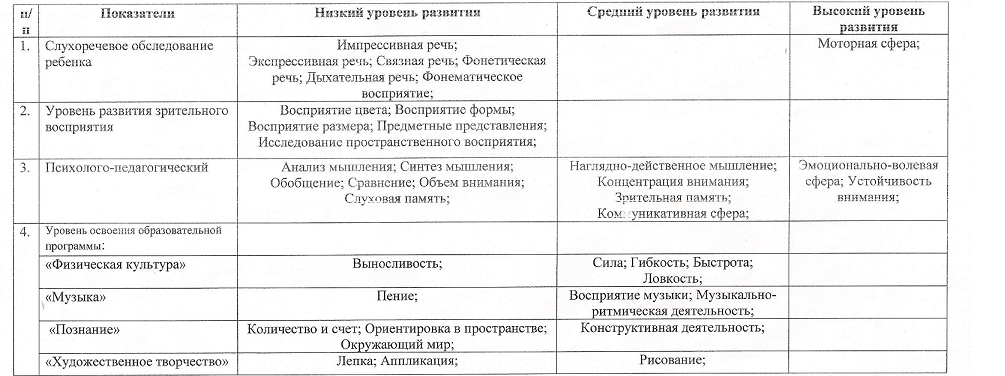 9 из 17
Многомерность инклюзивного  пространства
Вариативная  модель организации  инклюзивного  пространства
ВРЕМЯ
ПРОСТРАНСТВО
ТРУДНОСТЬ
ЭМОЦИОНАЛЬНАЯ  НАПРЯЖЕННОСТЬ
КОММУНИ КАТИВНАЯ НАПРЯЖЕННОСТЬ
Параметры вариативности
СОДЕРЖАНИЕ ДЕЯТЕЛЬНОСТИ
ФОРМЫ  ДЕЯТЕЛЬНОСТИ
СОСТАВ  УЧАСТНИ
КОВ
9 из 17
Показатели параметров  среды
Показатели параметров  среды
Показатели параметров  среды
Показатели параметров  среды
ФОРМЫ  ДЕЯТЕЛЬ НОСТИ
СОДЕРЖА НИЕ ДЕЯТЕЛЬ НОСТИ
ЭМОЦИО НАЛЬНАЯ  НАПРЯЖЕННОСТЬ
КОММУНИ КАТИВНАЯ НАПРЯЖЕННОСТЬ
Коллектив
ные
Основной  образователь
ный процесс
Высокая
Высокая
Малые  групповые
Средняя
Дополнительное образование
Средняя
Низкая
Парные
Низкая
Свободная  игровая  деятельность
10 из 17
Показатели параметров  среды
СОСТАВ УЧАСТНИ
КОВ
УРОВЕНЬ ТРУДНОСТИ
ПРОСТРАНСТВО
ДЛИТЕЛЬ
НОСТЬ
Полный день
Дети и взрослые
Высокий
За пределами ДО
Пространство ДО
Половина дня
Дети групп общей направленности
Средний
Дети коррекционных групп
Низкий
Своя группа
Кратковремен
но
12
11 из 17
Индивидуальный  профиль  вариативно организованной  инклюзивной  среды
Формы
Содержание
Уровень  трудности
Состав  участников
Длитель
ность
Параметры
Коммуникатив
ная  напряженность
Эмоциональная напряженность
Пространство
13 из 17
Досуг
Праздники
Дидактические 
игры
Образовательная деятельность
Виды деятельности в инклюзивной среде
Спортие
 игры
Сюжетно – ролевые игры
Кружковая 
работа
14 из 17
14
Перспективное планирование взаимодействия специалистов с неслышащими детьми
15 из 17
Календарное планирование
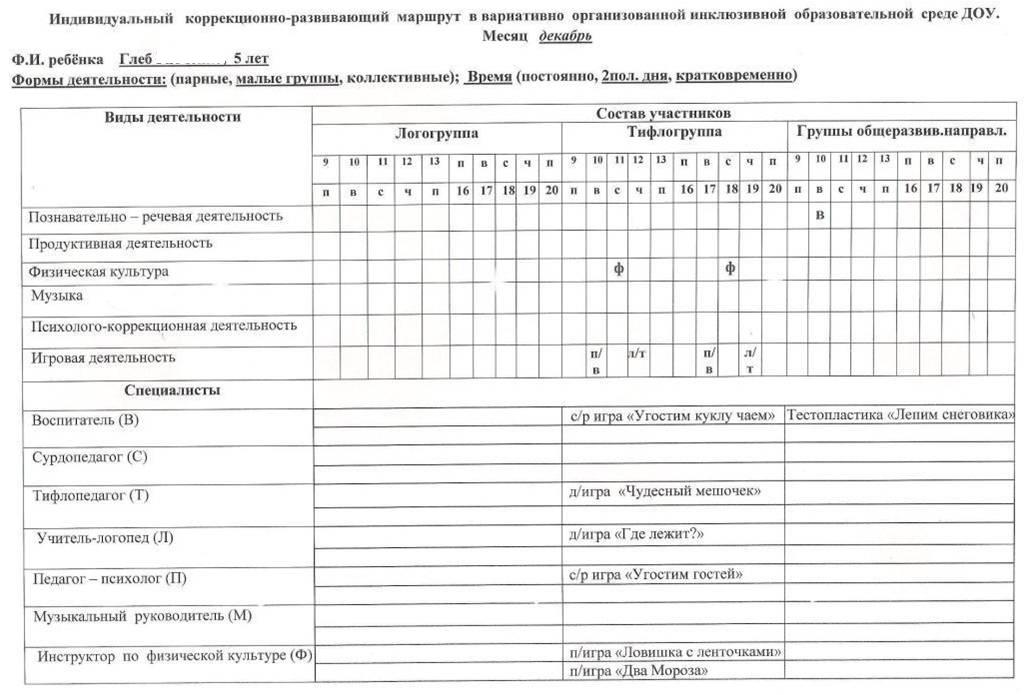 16 из 17
16
Результаты инновационной  деятельности на данном этапе
апробирование  модели вариативно организованной  инклюзивной  образовательной  среды
16 из 17
Активность педагогического коллектива
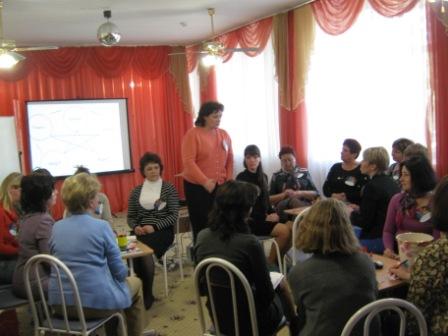 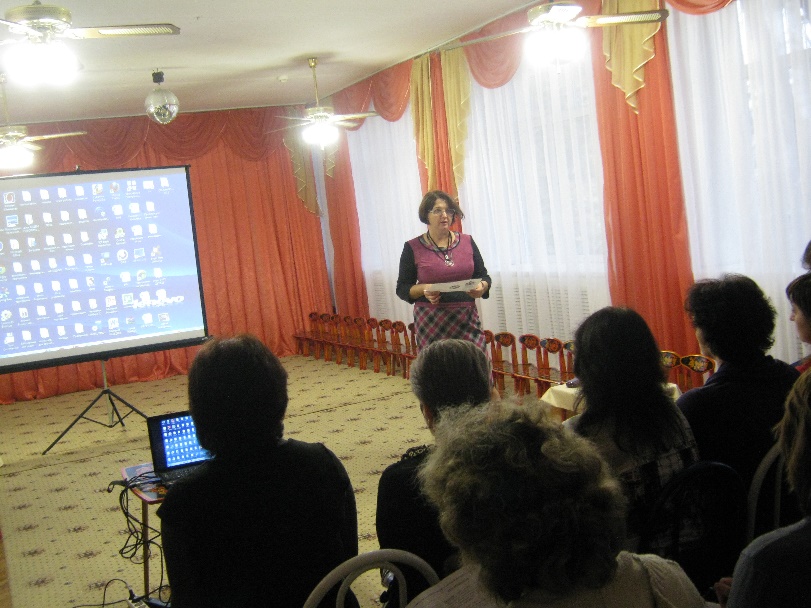 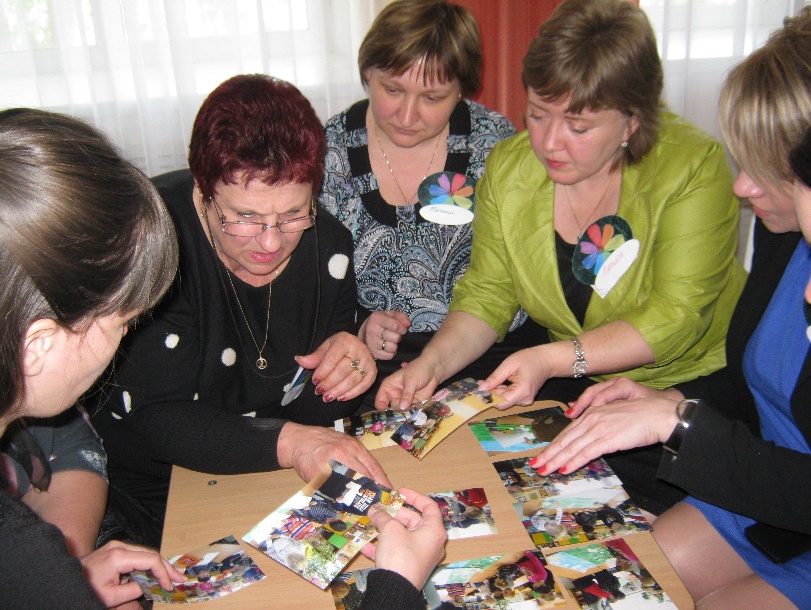 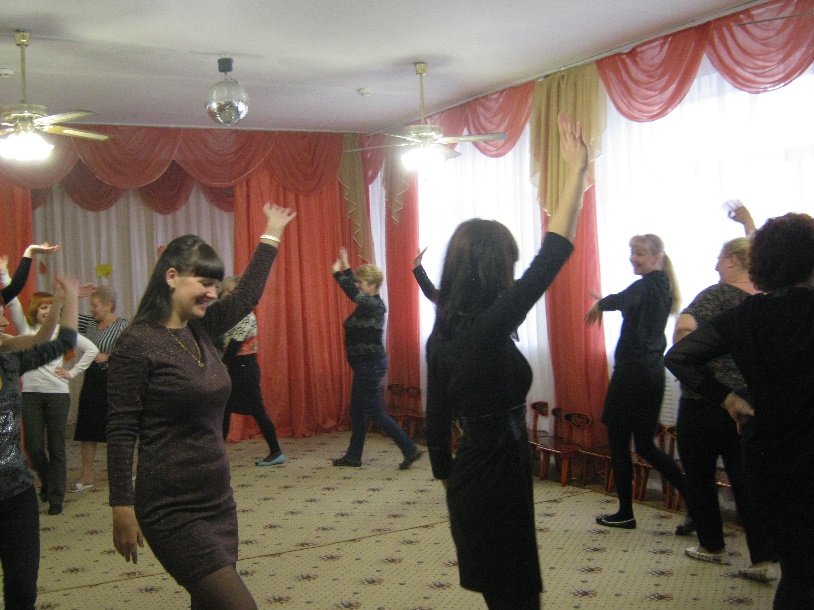 18
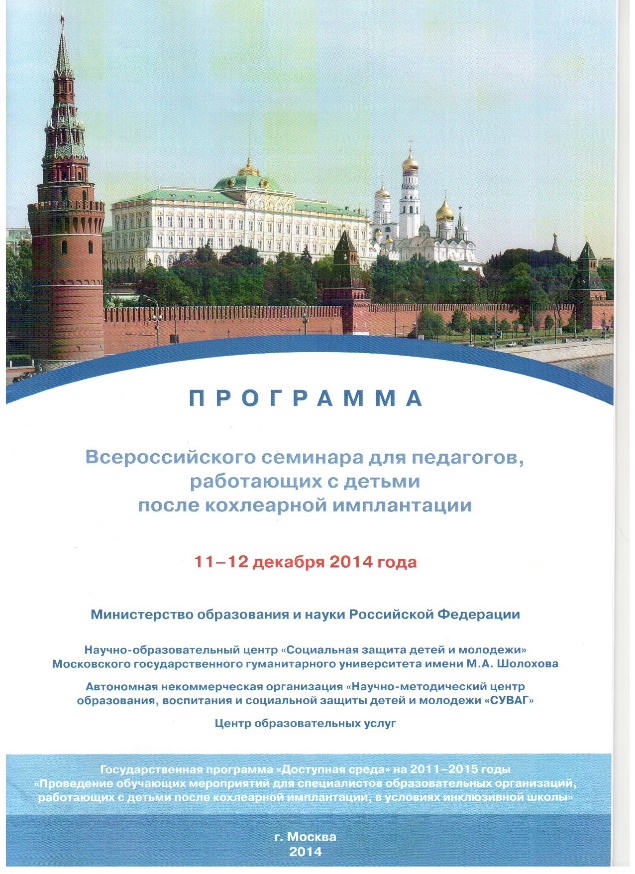 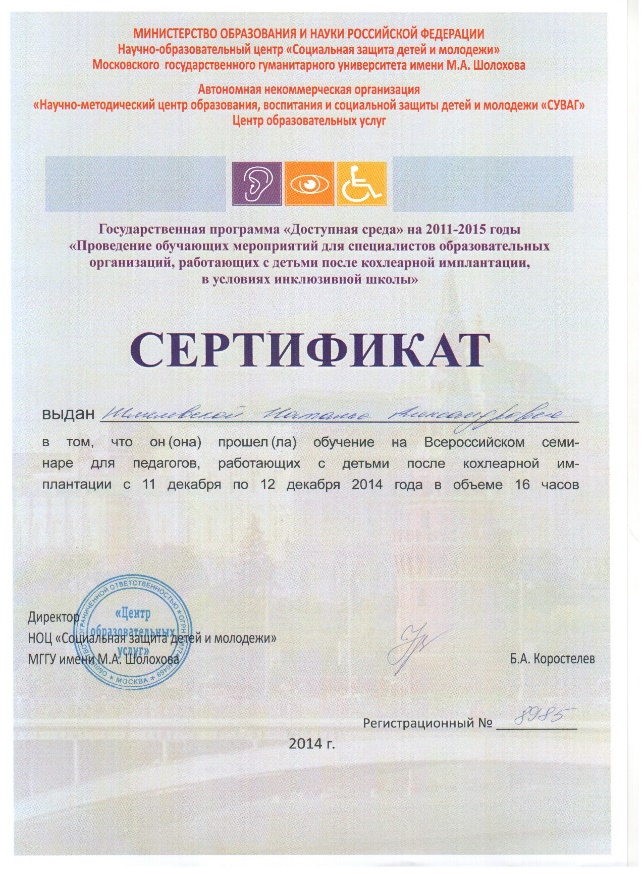 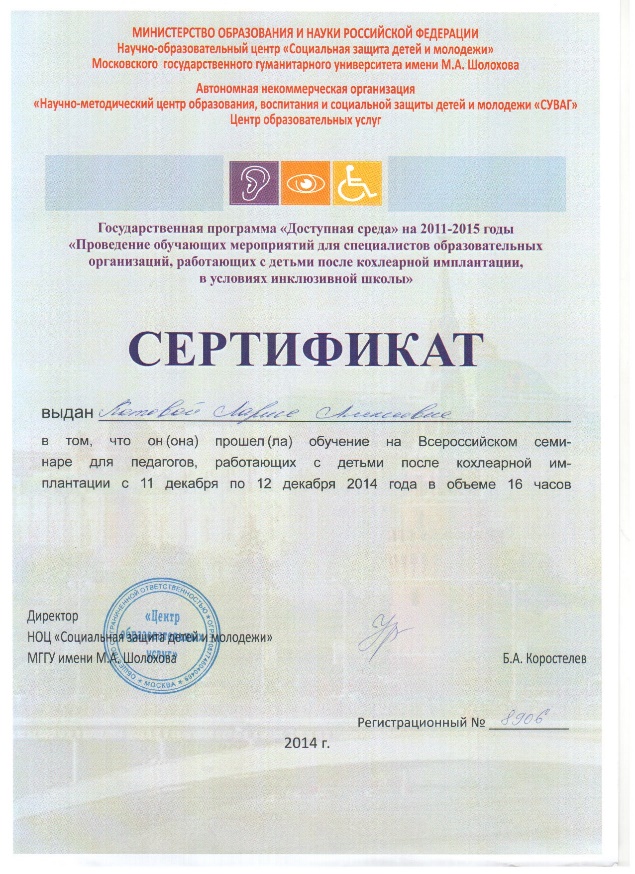 19
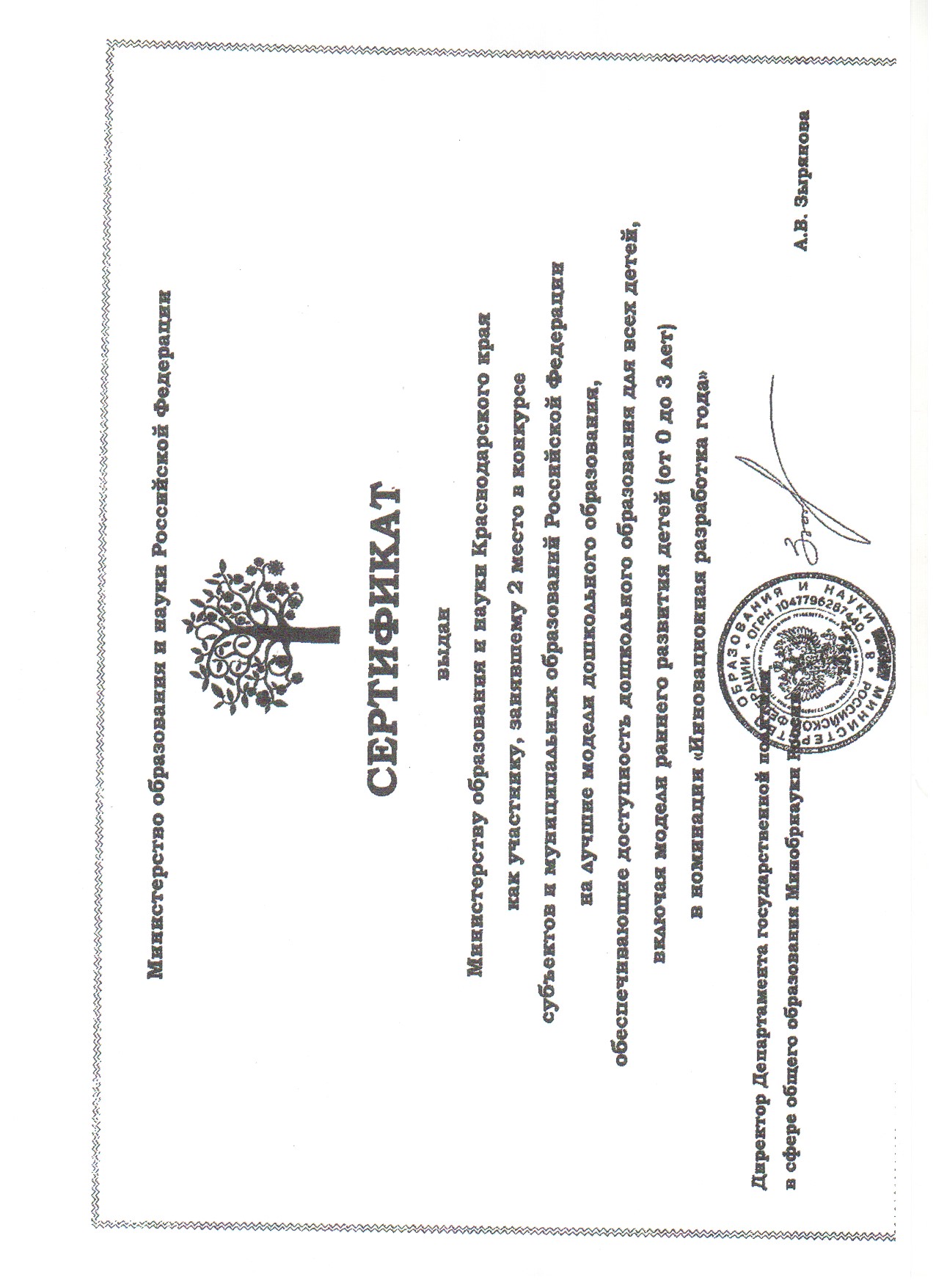 20
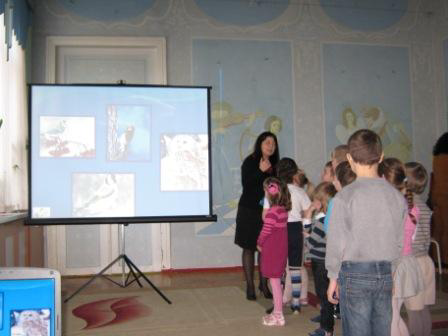 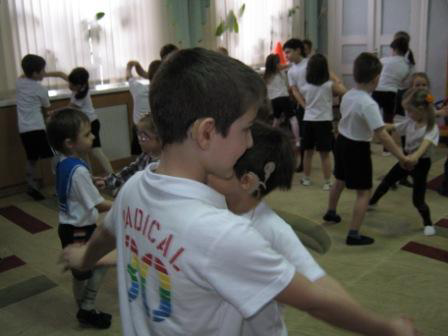 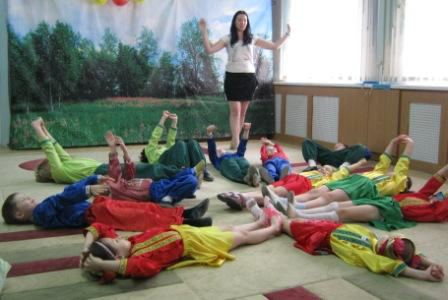 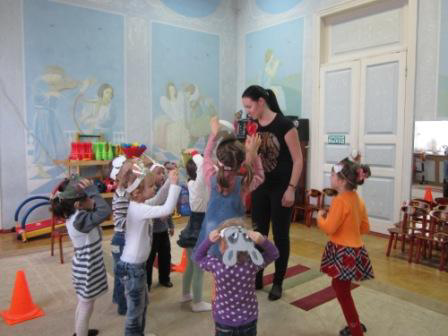 13 из 14
СПАСИБО ЗА  ВНИМАНИЕ !
17 из 17